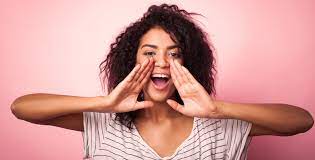 Calentamiento Vocal
Fonoaudióloga Pamela Díaz G 
Electivo Salud y Educación Vocal 
Universidad de Chile , Facultad de Derecho.
Segundo Semestre   2023
Primera Etapa
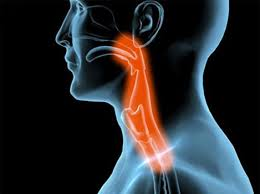 Elongación tren superior
Respiración  (amplia , profunda y relajada)
Ejercicios de Respiración ( ritmos respiratorios )
Calentamiento Vocal
Al igual que los deportistas los músculos se deben preparar para su trabajo muscular , esto produce una fonación fácil, sana y sin riesgo de lesiones. 
Al mismo tiempo sirven para ajustar el timbre, afinación,  y apoyo de la voz.Objetivos: 1. Aumento del flujo sanguíneo 2.aumento de la regulación de la temperatura de las CV3.disminución de la fatiga  y sobrecarga vocal .
Ejercicios de tracto vocal
Vocal Fry ( Frito vocal) tonos altos , se mueven cv , 
            limpia tu voz .
    Ejercicios de la M ( sonido vaca )
    Ejercicios vibrantes lingual y  labial 
    Ejercicios de b prolongada 
    Ejercicios de vocalizaciones abiertas y cerradas
    Ejercicios de tracto vocal semiocluido ( bombilla ) 
    

                                  Mi Mamá me mima mi mamá
Ejercicios principales que restauran la función vocal
Ejercicios de bostezo suspiro 
Ejercicios de glissando 
Ejercicios de humming
Parámetros Vocales
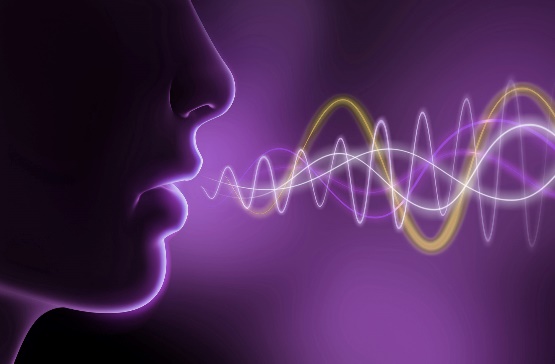 Ejercicios para modificar el registro vocal 
  Ejercicios para el volumen o resonancia 
  Ejercicios para la entonación   (Notas Musicales )
Ejercicios Enfriamiento Vocal
Luego de una presentación la voz queda sobreexcitada  y el tono aumentado. Por lo tanto es importante volver a relajar la laringe y las CV.
           Los objetivos de los ejercicios de enfriamiento vocal serian:

Disminuir la intensidad para llegar a la intensidad media y confortable del habla.Hay dos formas de realizarlos una activa y otra pasiva.

Activa: de 5 a 10 minutosPodemos emitir una U desde la zona aguda a la zona grave con glisandos, llegando al frito ,(3 o 4 veces).
Pasiva: permanecer en silencio de 5 a 10 minutos y realizando inspiraciones y espiraciones yvocalizaciones mudas.
Ejercicios motores para la expresión facial